ГОРЫ И ЛЮДИ
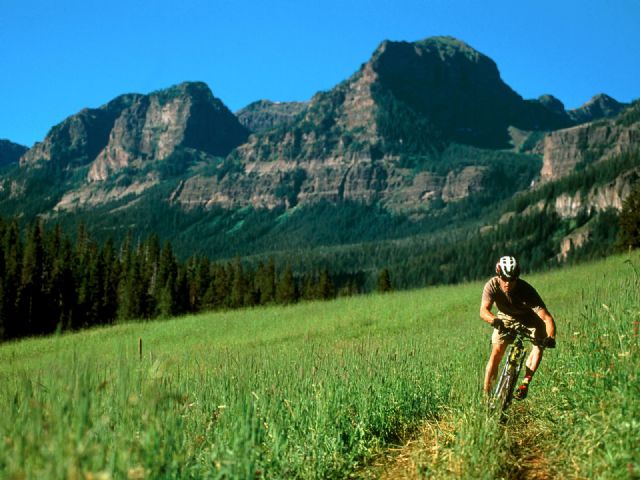 В горах строят посёлки и города
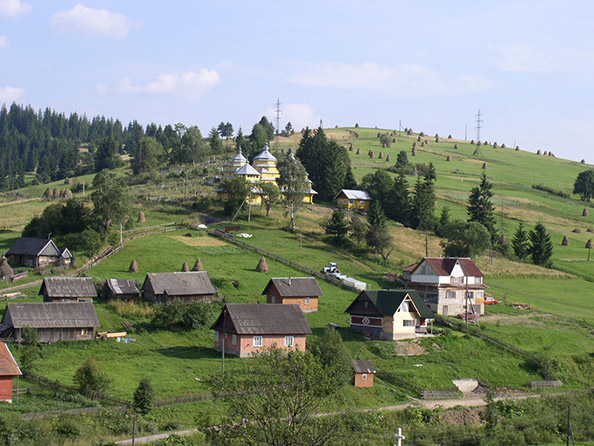 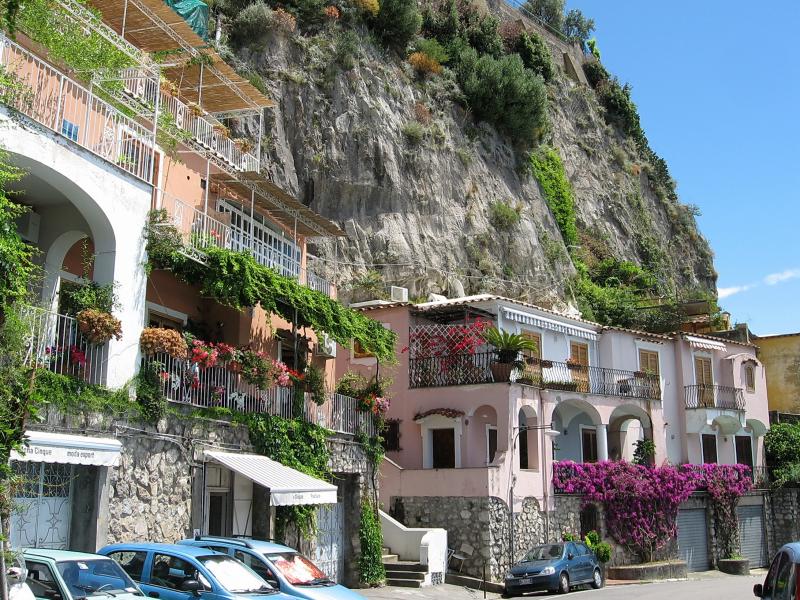 Автомобильная и железная дорога
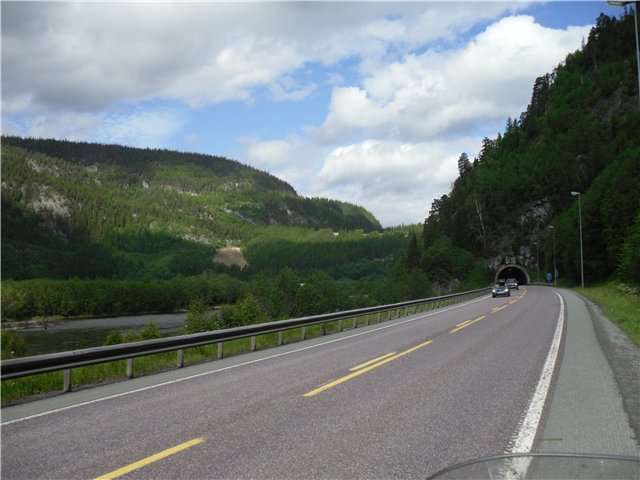 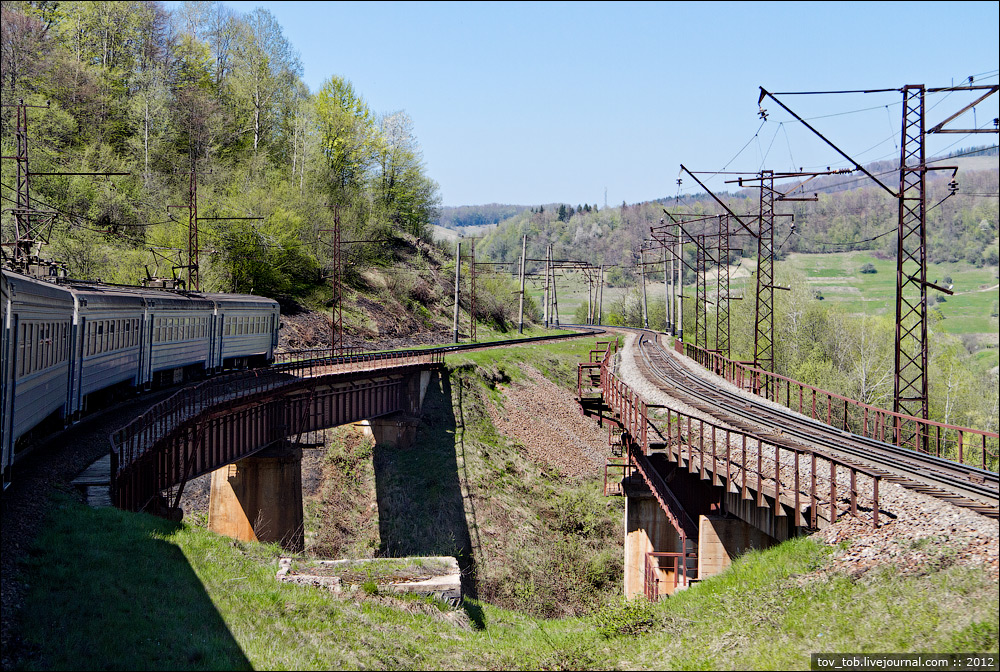 Тоннель
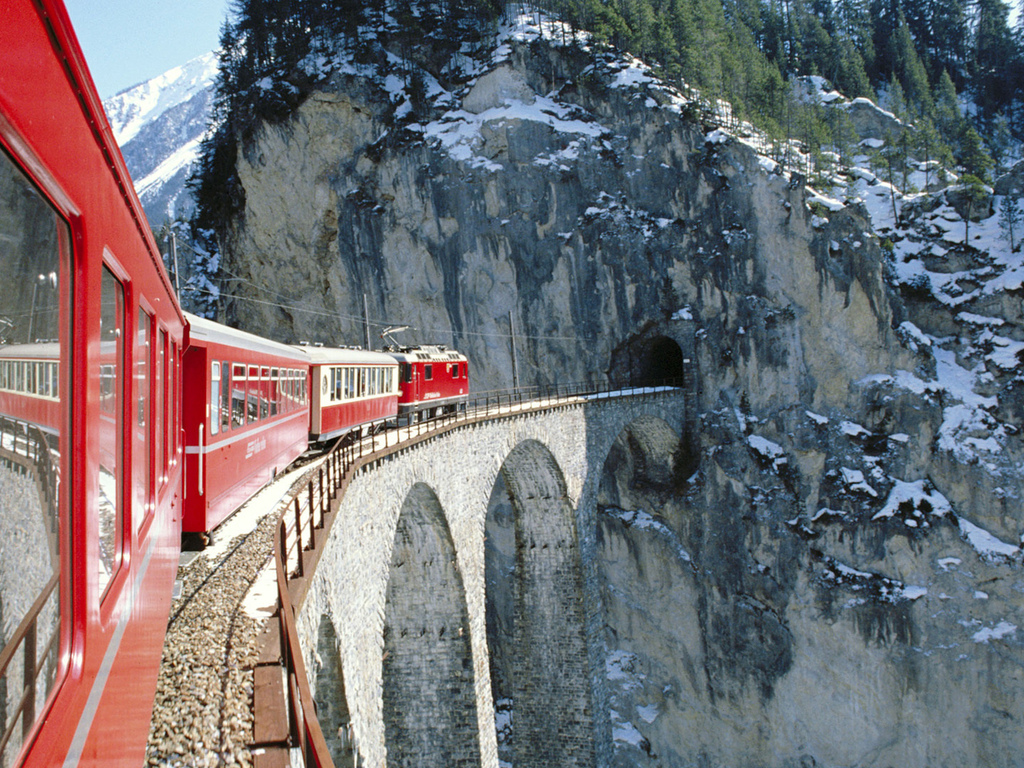 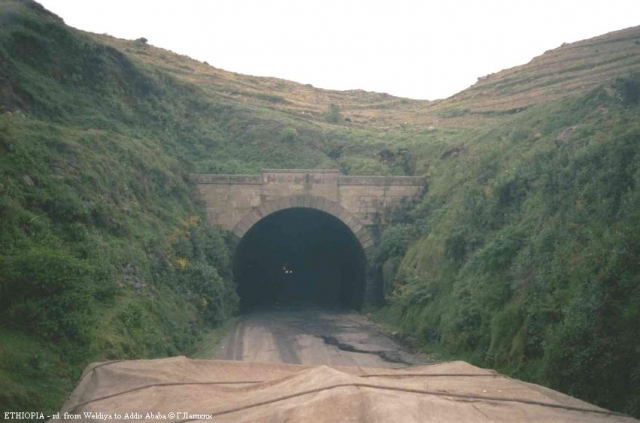 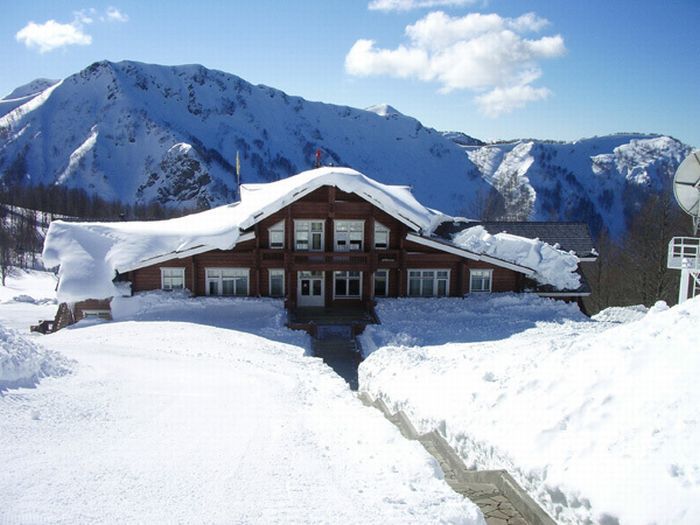 Санаторий и дом отдыха.
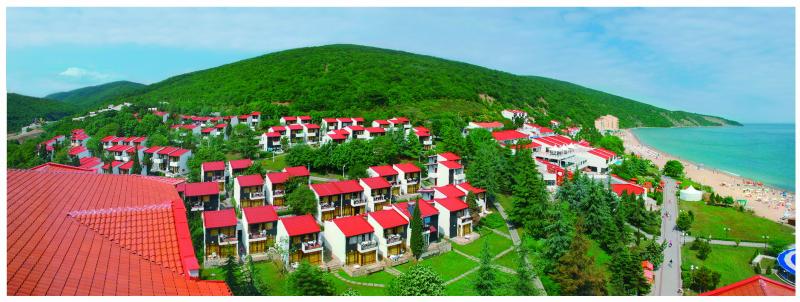 Спортивные базы.Горнолыжный спорт и альпинизм.
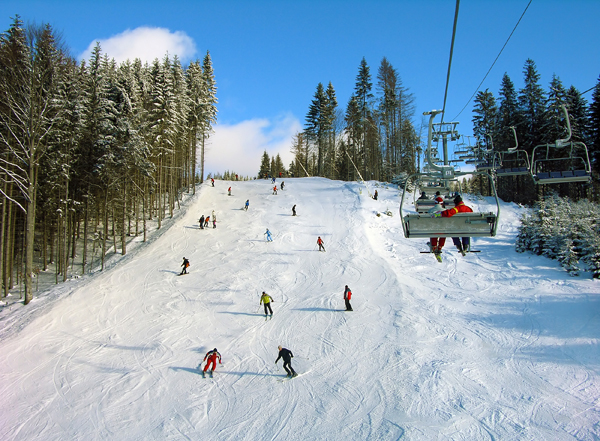 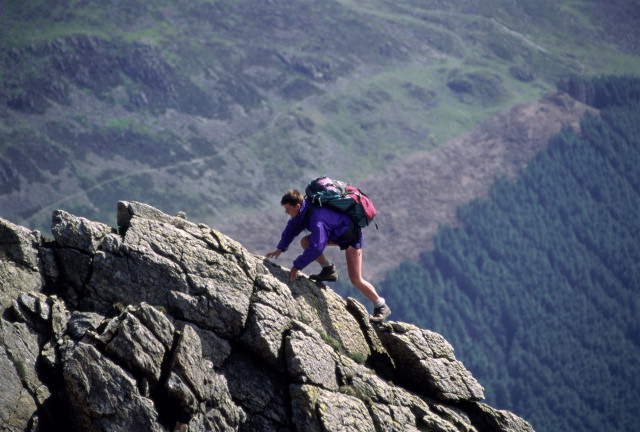 Вулкан
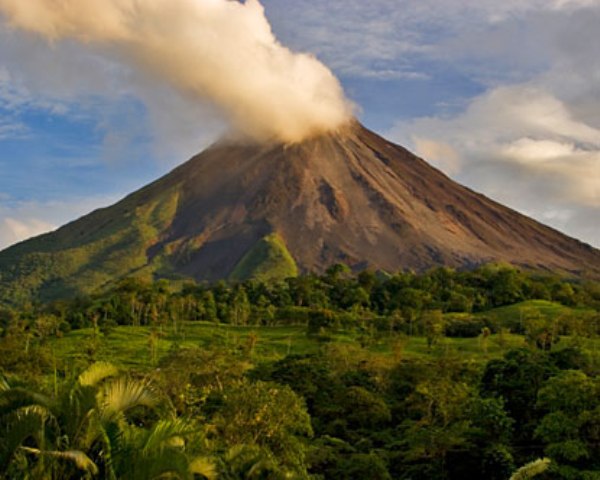 Расплавленная магма
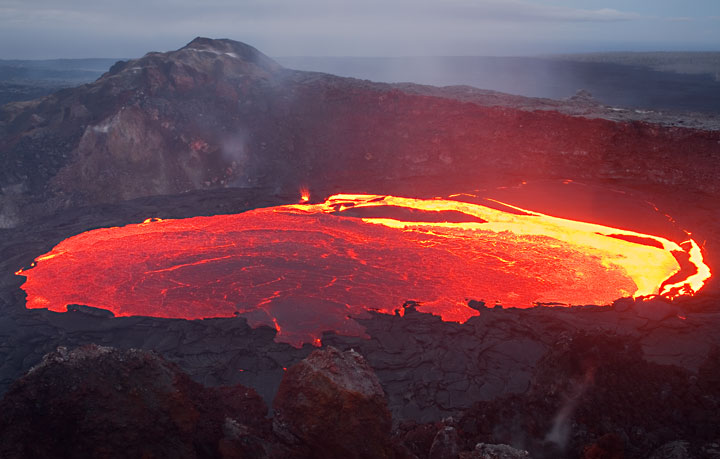 Гейзер
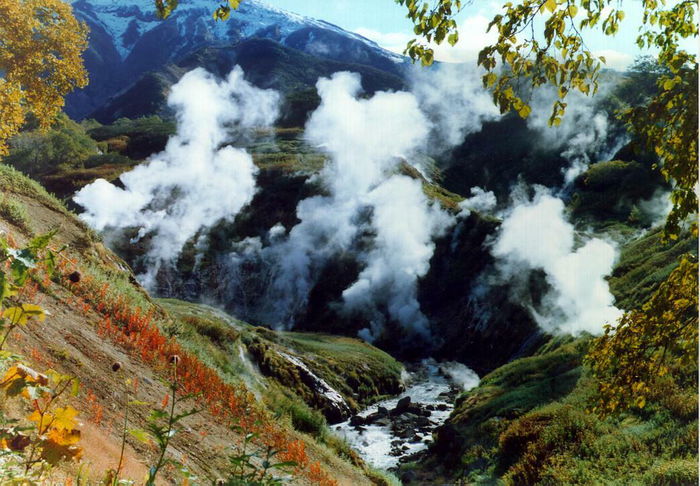 Полуострове Камчатка много вулканов и гейзеров.
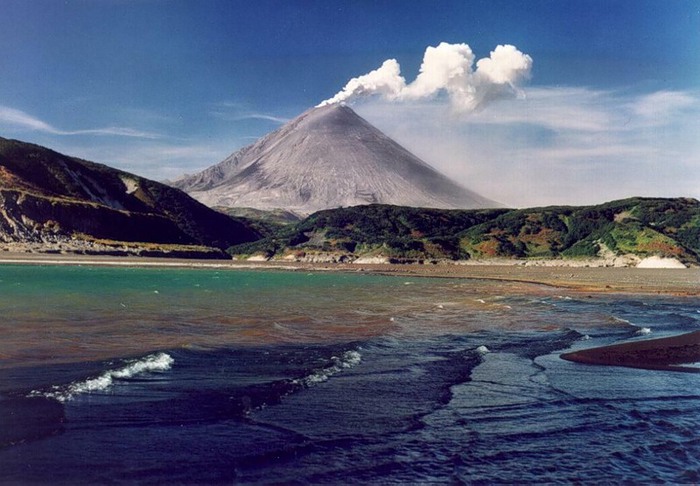 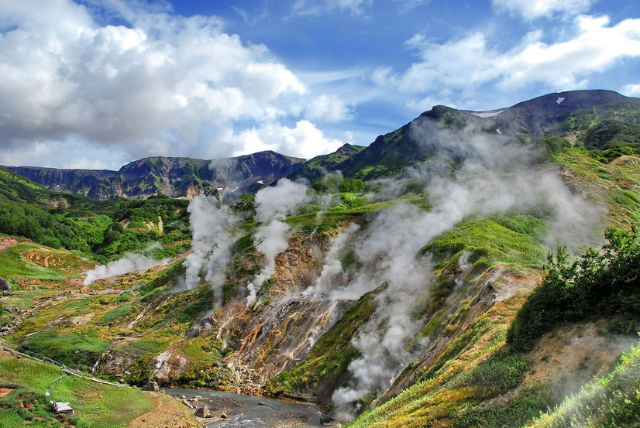